Flipped, Hybrid, Online, Face-to-Face?!
Quality Design and Delivery are not Horses of Another Color
Matt Cockerell
Technologist/Instructional Producer
University of Kentucky
Matt.Cockerell@uky.edu
Dr. Sarah Kercsmar
Faculty Lecturer
University of Kentucky
Sarah.Kercsmar@uky.edu
Background
What is CIS 111?
How has CIS 111 been offered in the past?
Why are we offering CIS 111 in hybrid format?
What is CIS 111?
n= approximately 75 sections and 2000 students/year
How has CIS 111 been offered in the past?
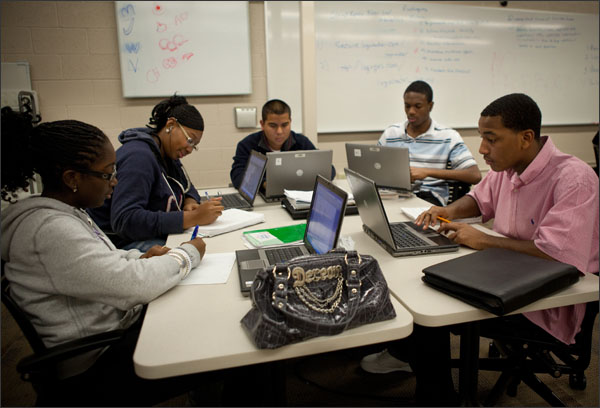 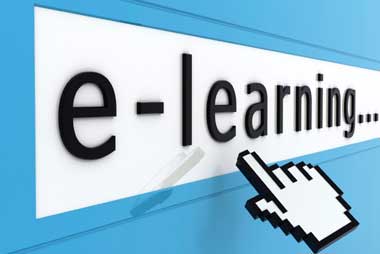 Face to Face
Fully Online
Why hybrid?
Grant opportunity
Classroom Space
Flexibility for 
Students and Faculty
What does a hybrid class look like?
Schedule
Student Demographics
Classroom Activities
Schedule
Student Demographics
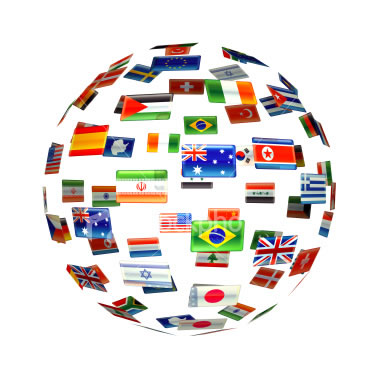 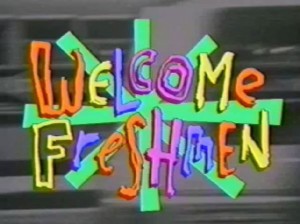 Typical sequence:
Fall – CIS 110
Spring – CIS 111
Classroom Activities
CIS 111
Is NOT EQUAL
TO
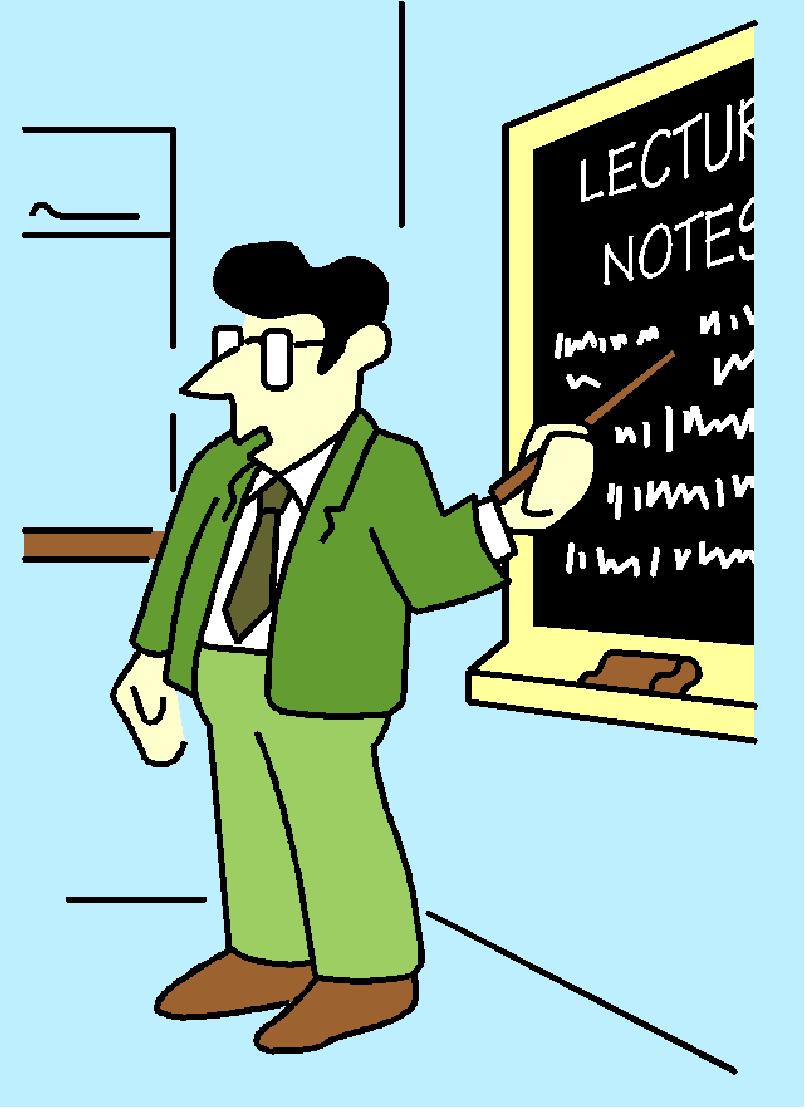 Adobe Connect Demonstration
Link to classroom:
http://connect.uky.edu/qm2014/
What We Have Learned
Effects of F-2-F time with regards to technology
Compared with Online Only
Instructor vs. Student expectations
Online decorum
Classroom management
Class Preparation Time
Challenges
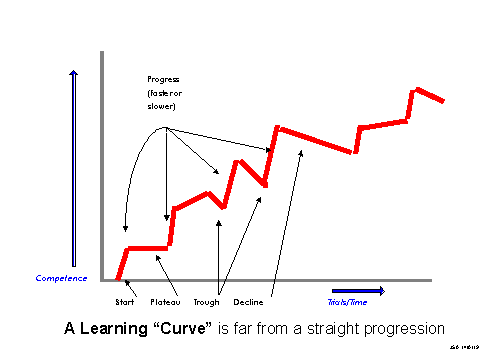 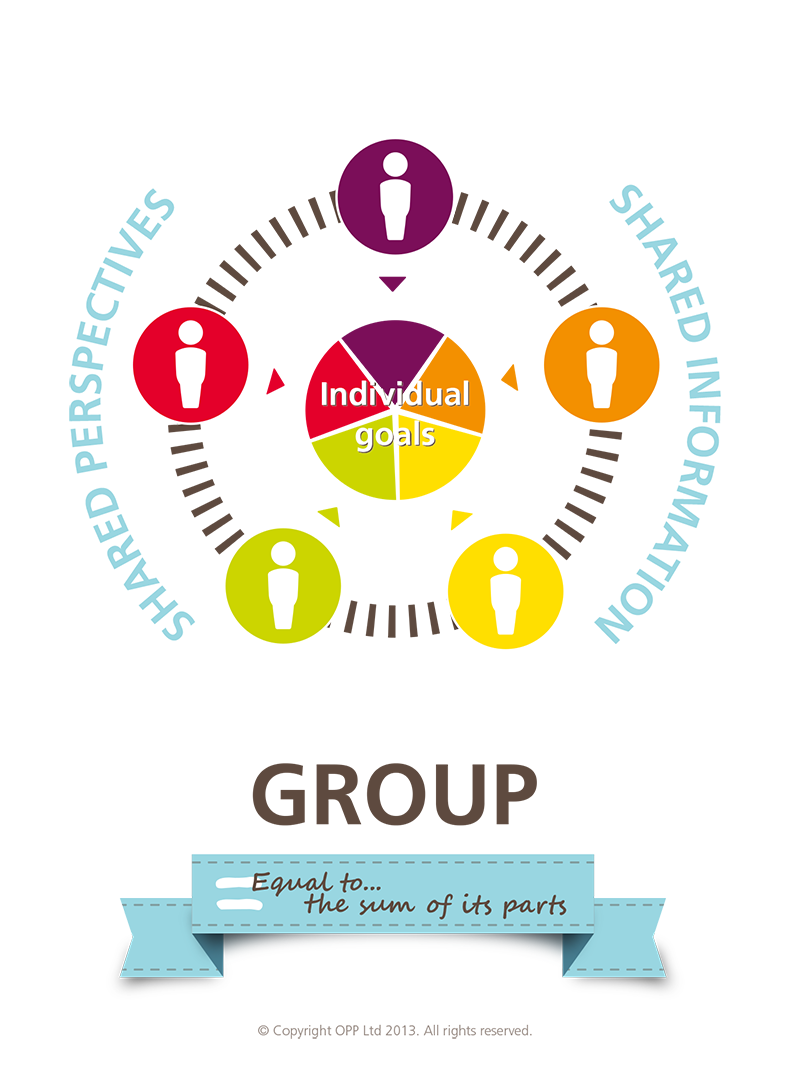 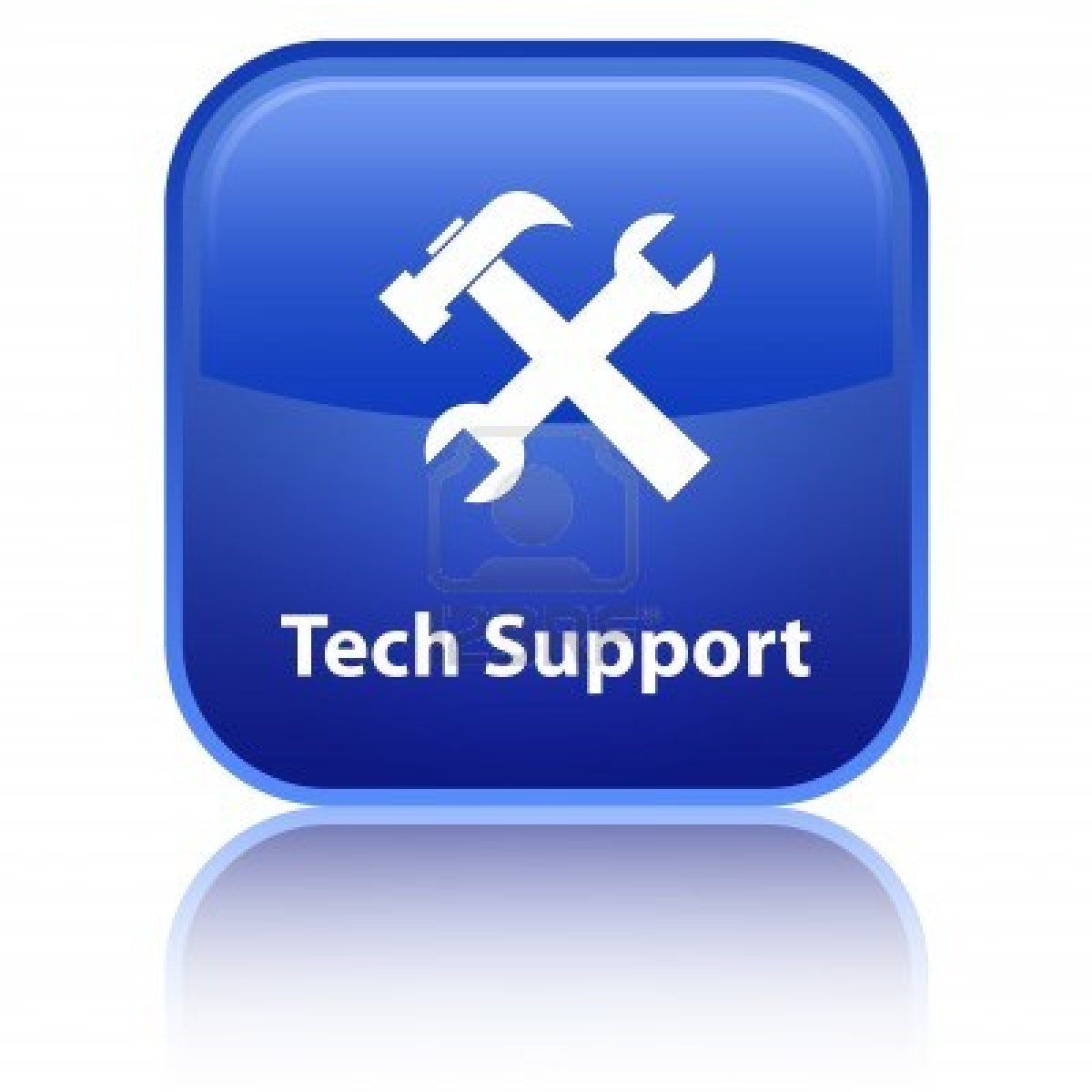 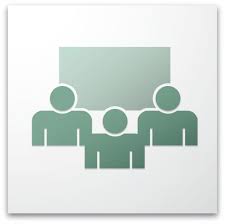 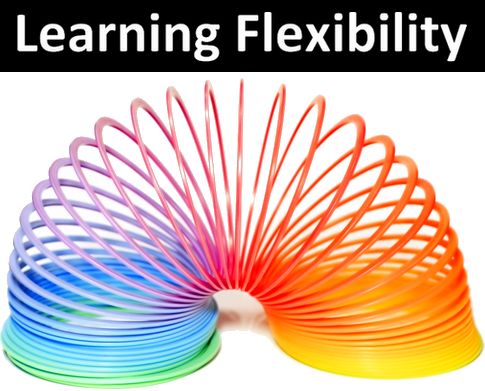 Questions and Comments
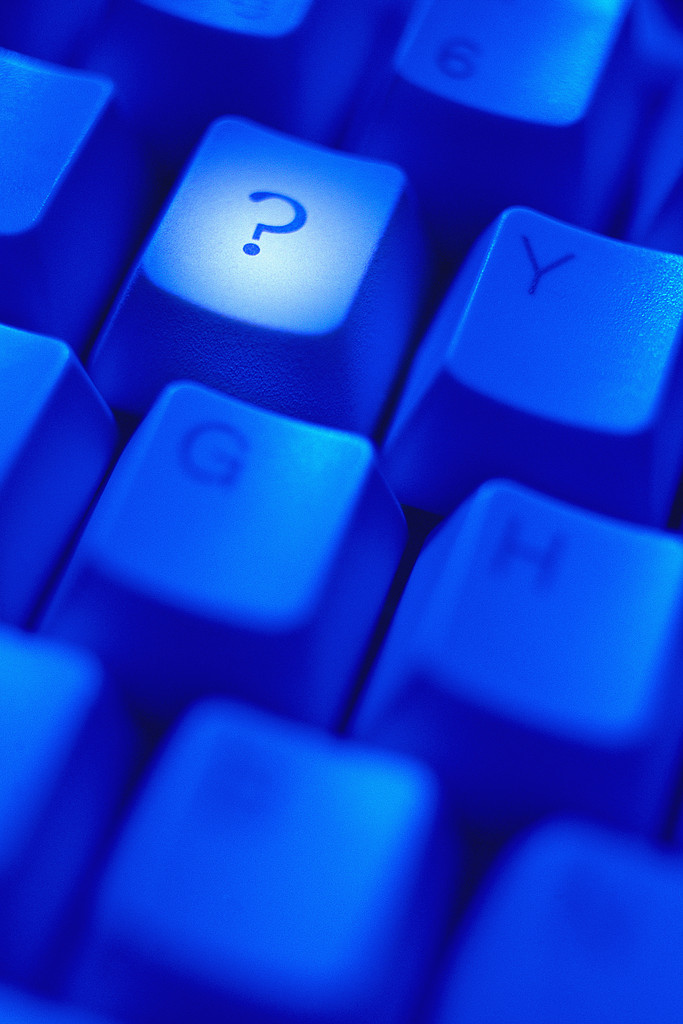